Houston Ballparks
1928-1999
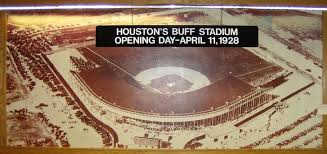 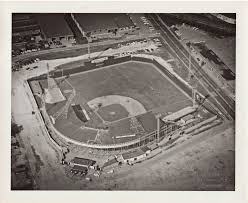 Buffs Stadium – Home of the Houston Buffaloes
COLT STADIUM
COLT STADIUM and ASTRODOME